Japanese Buddhist Hungry Ghosts— Undead Corpse Eaters
Christian Souls in Purgatory
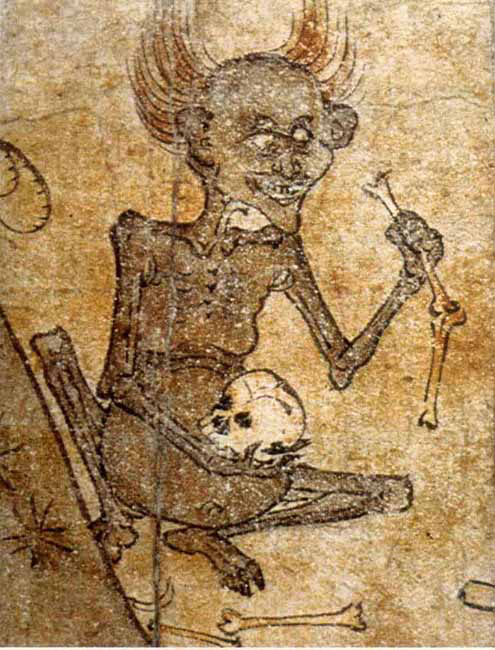 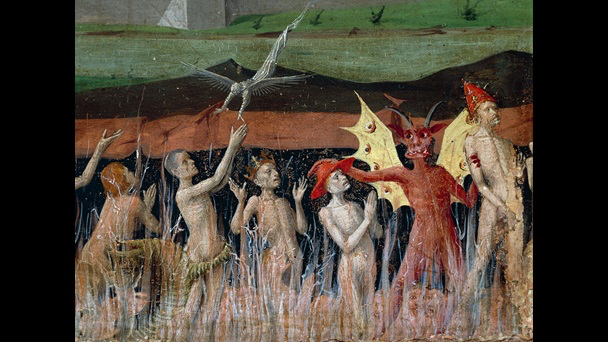 Enguerrand Quarton, “The Coronation of the Virgin” 1454 CE
Gaki Zoshi (Hungry Ghosts Scrolls), 12th century
Early Ghosts: Lady Rokujo in The Tale of Genji
Written by 1021 CE by Murasaki Shikibu
Macbeth meets ghosts and witches, written by William Shakespeare, 1606
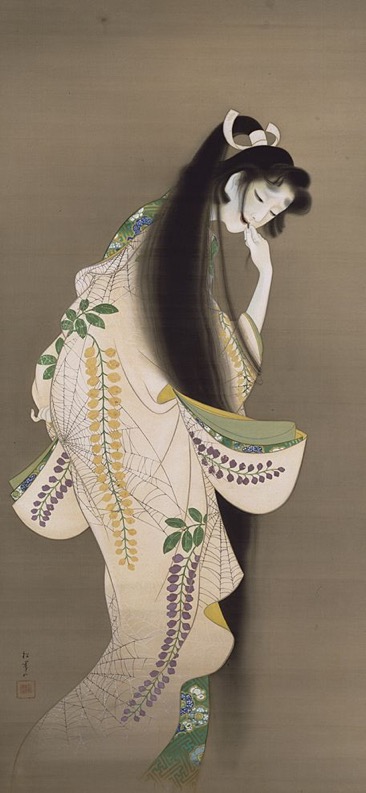 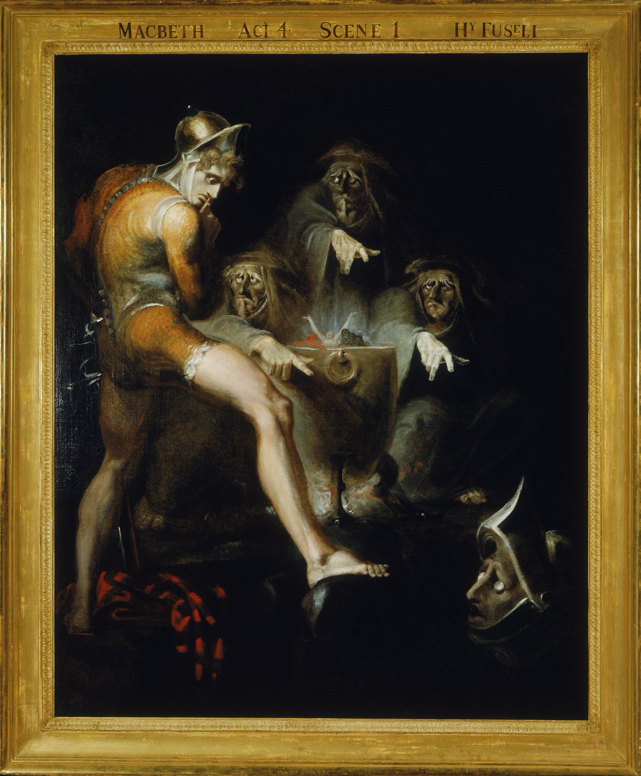 Henry Fuseli, “Macbeth Consulting the Vision of the Armed Head”, 1793
Uemura Shoen, “Flame”, 1918
1825: The Ghost of Oiwa arrives on the scene, poisoned by her evil husband and disfigured forever
Buried body with brick in mouth
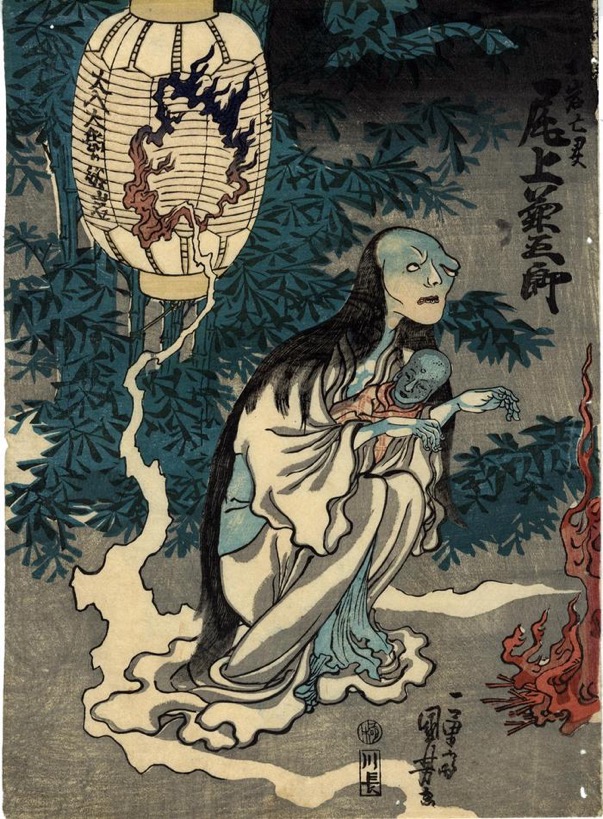 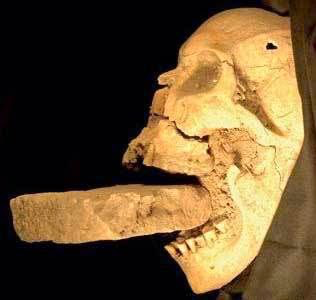 Plague Vampire Exorcism, 16th Century, Venice, Italy
Utagawa Kuniyoshi, “Onoe Kikugoro as the Ghost of Oiwa in Yotsuya Kaidan”, 1836
Ringu and The Ring: Cultural variations on the avenging ghost
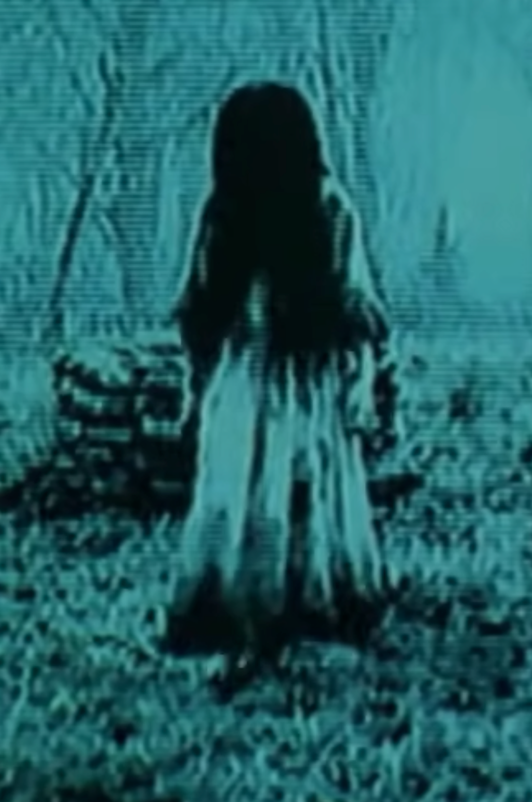 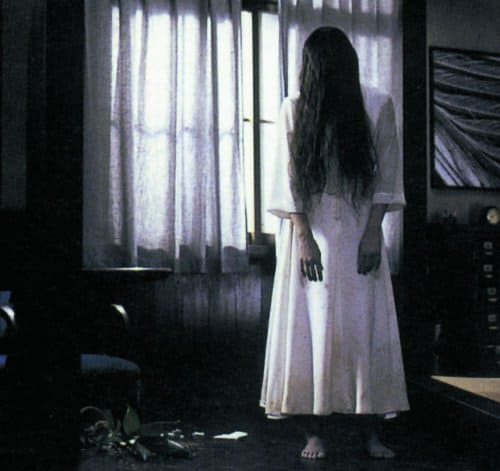 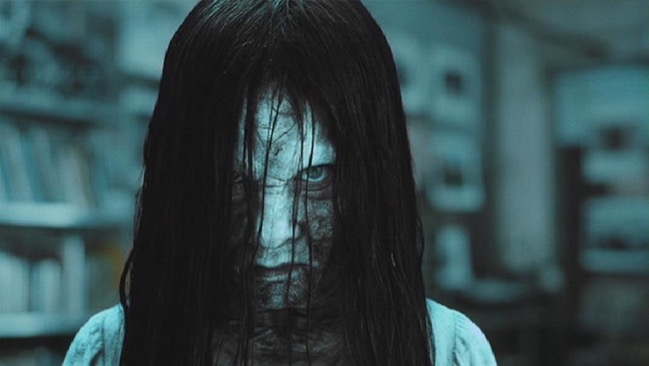 Japan: Ringu
US: The Ring